Wine glass sound excitationby mechanical coupling to plucked strings
Lior Arbel1 
Yoav Y. Schechner2 
Noam Amir3
1Faculty of Architecture and Town Planning, Technion - Israel Institute of Technology2Viterbi Faculty of Electrical Engineering, Technion - Israel Institute of Technology3Department of Communication Disorders,Sackler Faculty of Medicine, Tel-Aviv University, Tel-Aviv, Israel
1
Introduction Musical Wine Glasses
Wine glasses have been used for music production for centuries.
Wine glass sounds are produced by rubbing, bowing or striking.
Several variations of wine glass instruments exist.
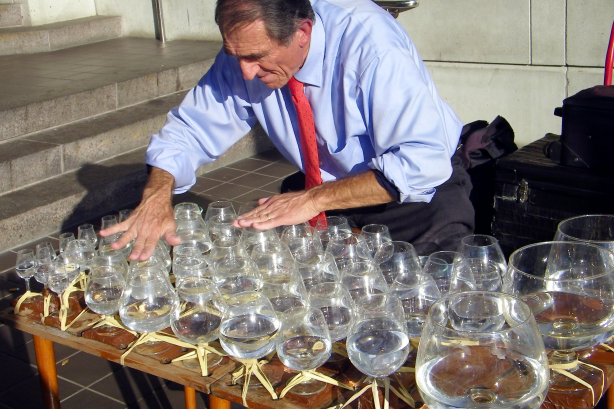 Glass Harp by Alan Kotok / CC BY
2
Introduction Musical Wine Glasses
In this research a new method for producing wine glass sounds is developed-
	By coupling the wine glass to a vibrating string.
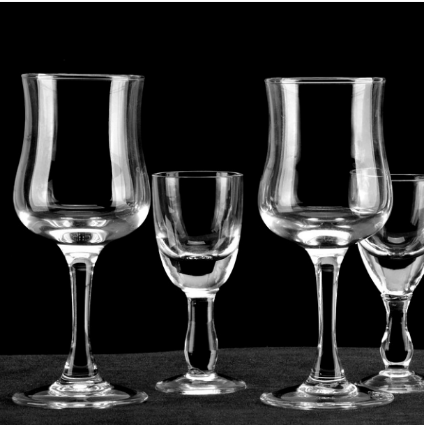 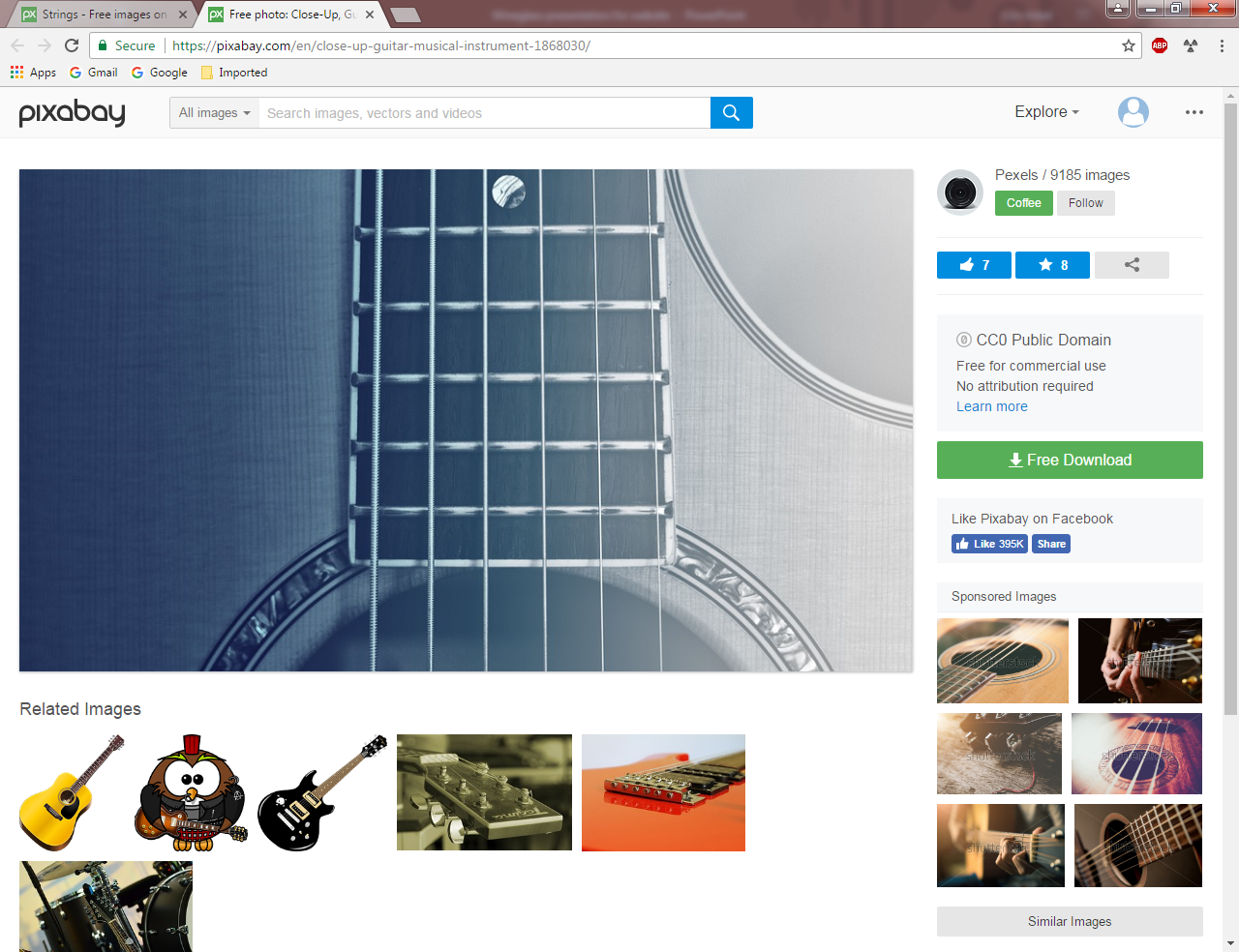 3
Introduction Sympathetic resonance
Development of string-glass coupling is inspired by the principle of sympathetic resonance, demonstrated here by two tuning forks.
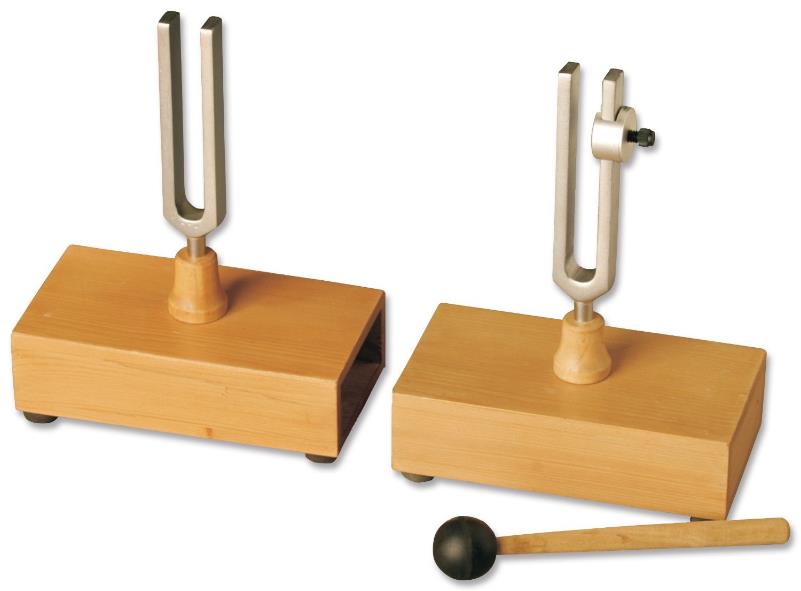 Second tuning fork vibrates
First tuning fork is struck
Vibration transmitted through coupling
Frey Scientific Sympathetic-Differential Forks
4
Introduction Sympathetic resonance
Sympathetic resonance is used between sets of strings in many musical instruments, such as the Viola d’amore.
Strings are played
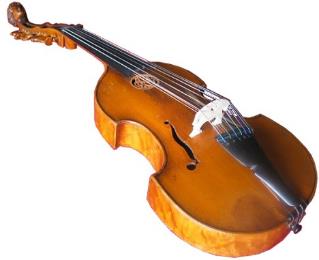 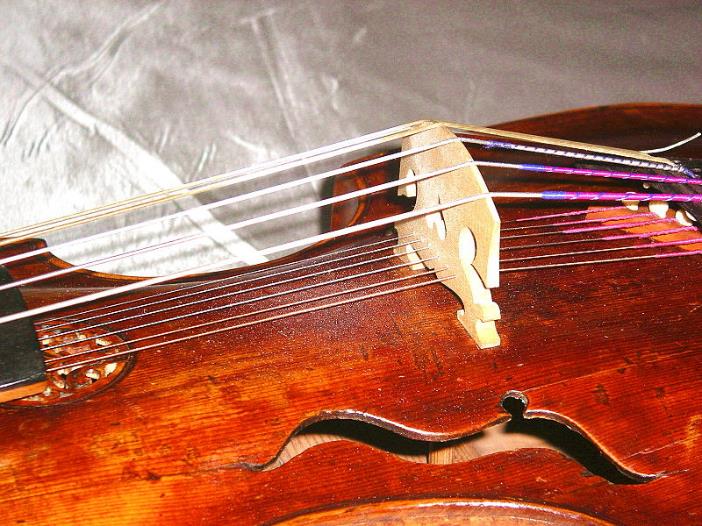 Viola d'amore
by Frinck51/ CC BY
Vibration transmitted through bridge
Sympathetic strings react
by Aviad2001/ CC BY
5
Instrument concept The Direct Contact method
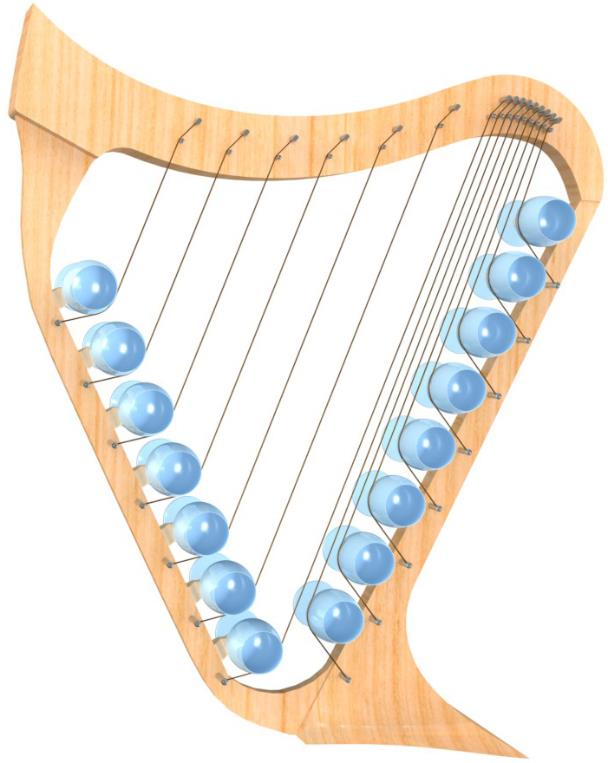 A concept of a string-wine glass       
   instrument, based on a shape of a harp.
 The string-glass coupling is achieved by   direct contact. 

 The instrument contains 15 strings, each   
  coupled to a different wine glass.
6
Instrument concept Coupling Component
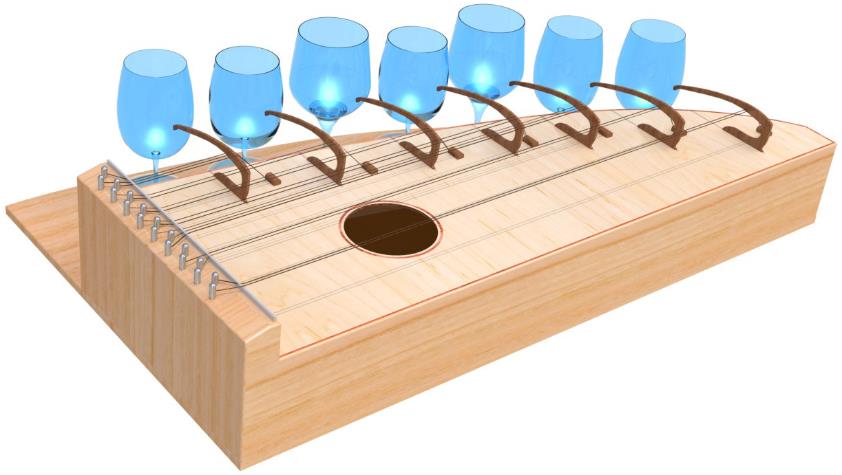 A concept of a string-wine glass instrument, based on the shape of a dulcimer.

 The string-glass coupling is achieved by a coupling component.

 The instrument contains 7 glasses, each coupled to several strings.
7
Coupling The Direct Contact method
String-glass coupling is first achieved by creating direct contact between the glass surface to the vibrating string.
Pluck
Transmit
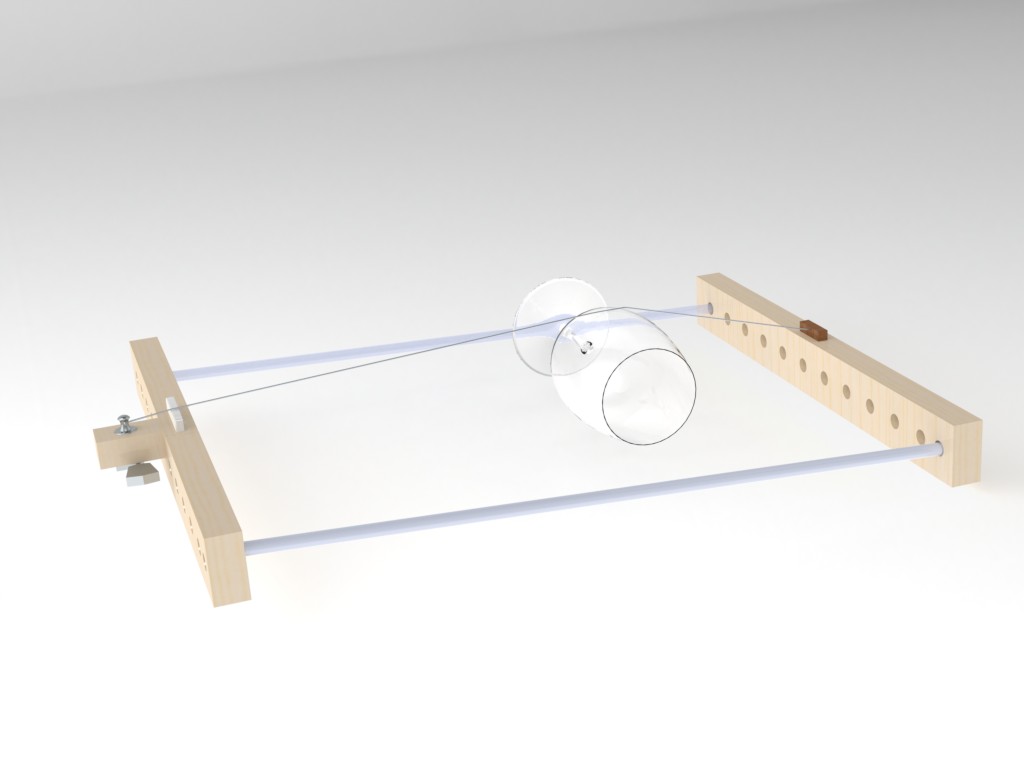 React
8
Coupling Coupling component
A coupling component (‘bridge’) is used   
  to create a physical distance between  
  glass and string.
 
The magnitude of the mechanical  
  impedance of the bridge affects the  
  produced glass sounds.

Simulations show that wine glass sound  
  intensity is increased when bridge and   
  glass impedances are of the same order   
  of magnitude.
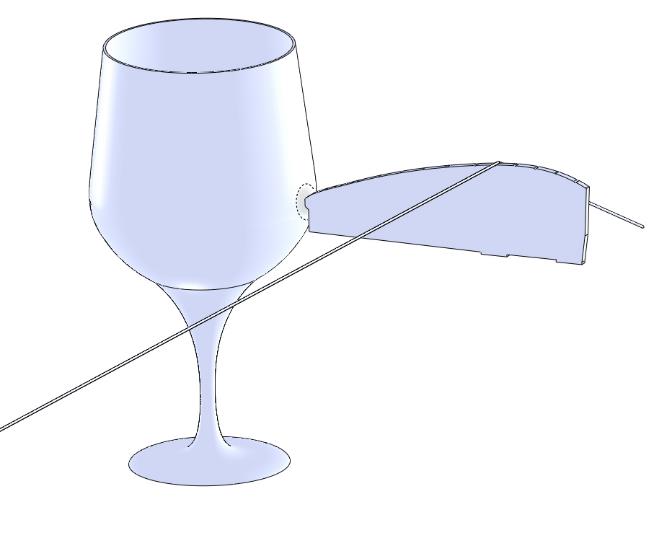 9
Optimization Need for optimization
108
106
104
102
100
Impedance of initial bridge prototypes is several orders of  
  magnitude higher than glass impedance.
A quantitative design process is used to optimize the coupling  
  component performance by lowering its impedance.
10
Optimization Phase I: Material Distribution Method
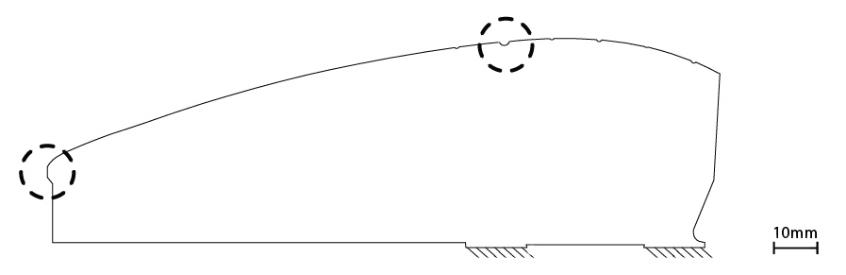 New coupling component boundary, Ω.
String excitation point – top (circled).
Glass contact point – left (circled).
 Material Distribution Method is used to generate a new      
   structure within the boundary Ω.
11
Optimization Phase I: Material Distribution Method
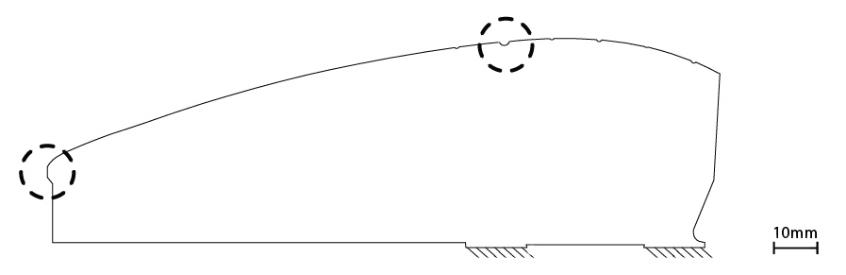 Solid Isotropic Material with Penalization (SIMP) is used to 
   discourage intermediate values.
 Design variable: α(x,y), with values [0,1].
 Material Young’s modulus: E= α(x,y)pE0
P=5 (SIMP penalization parameter).
12
Optimization Phase I: Material Distribution Method
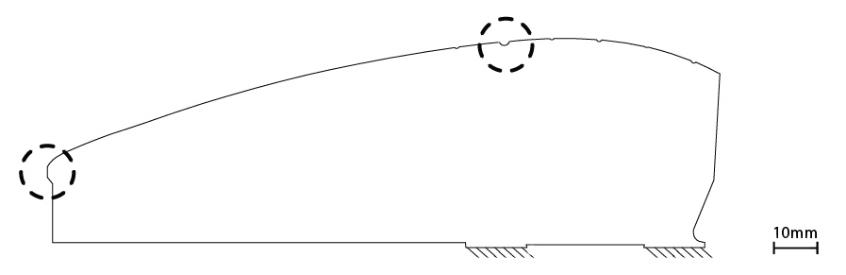 13
Optimization Phase I: Material Distribution Method
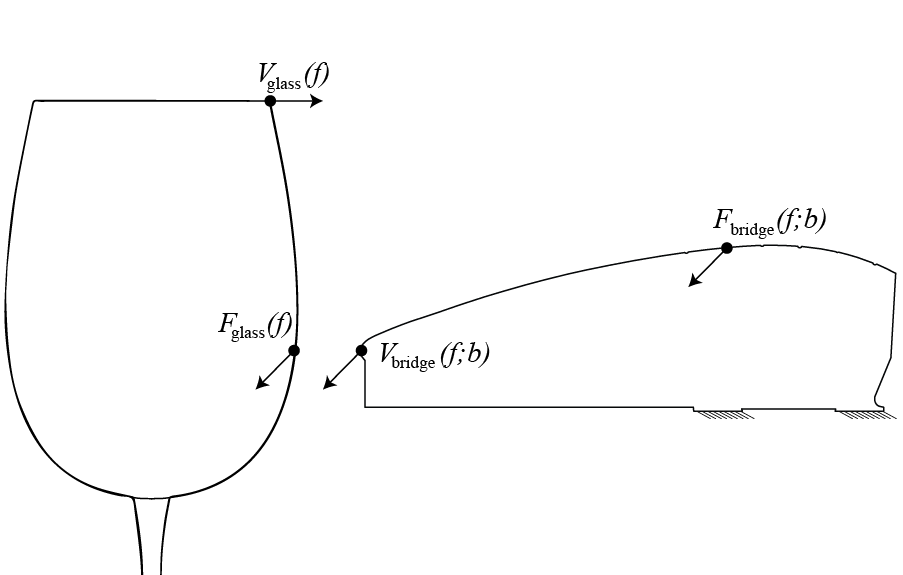 14
Optimization Phase I: Material Distribution Method
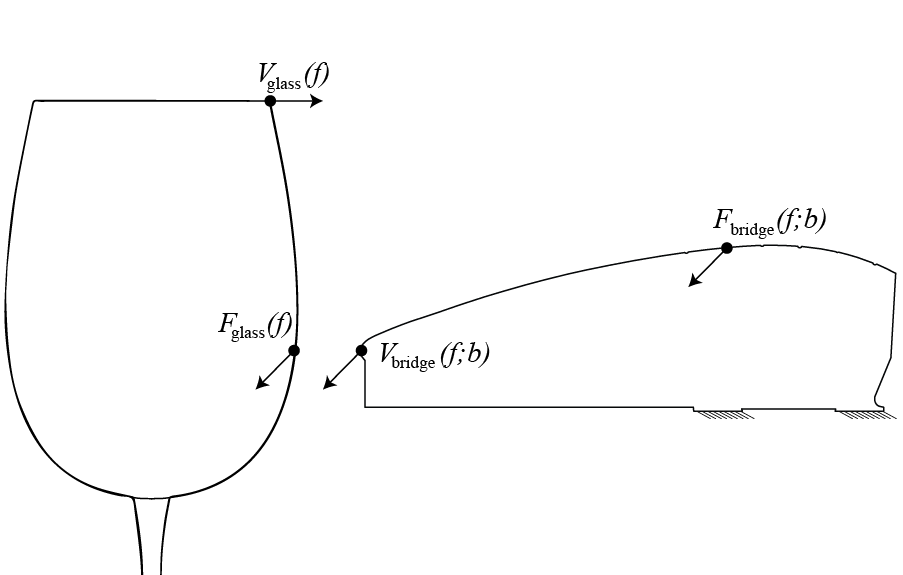 Averaging the magnitude difference over a set F of discrete frequencies,F = {100; 200…1000}:
b∈B
15
Optimization Phase II: Shape Optimization Method
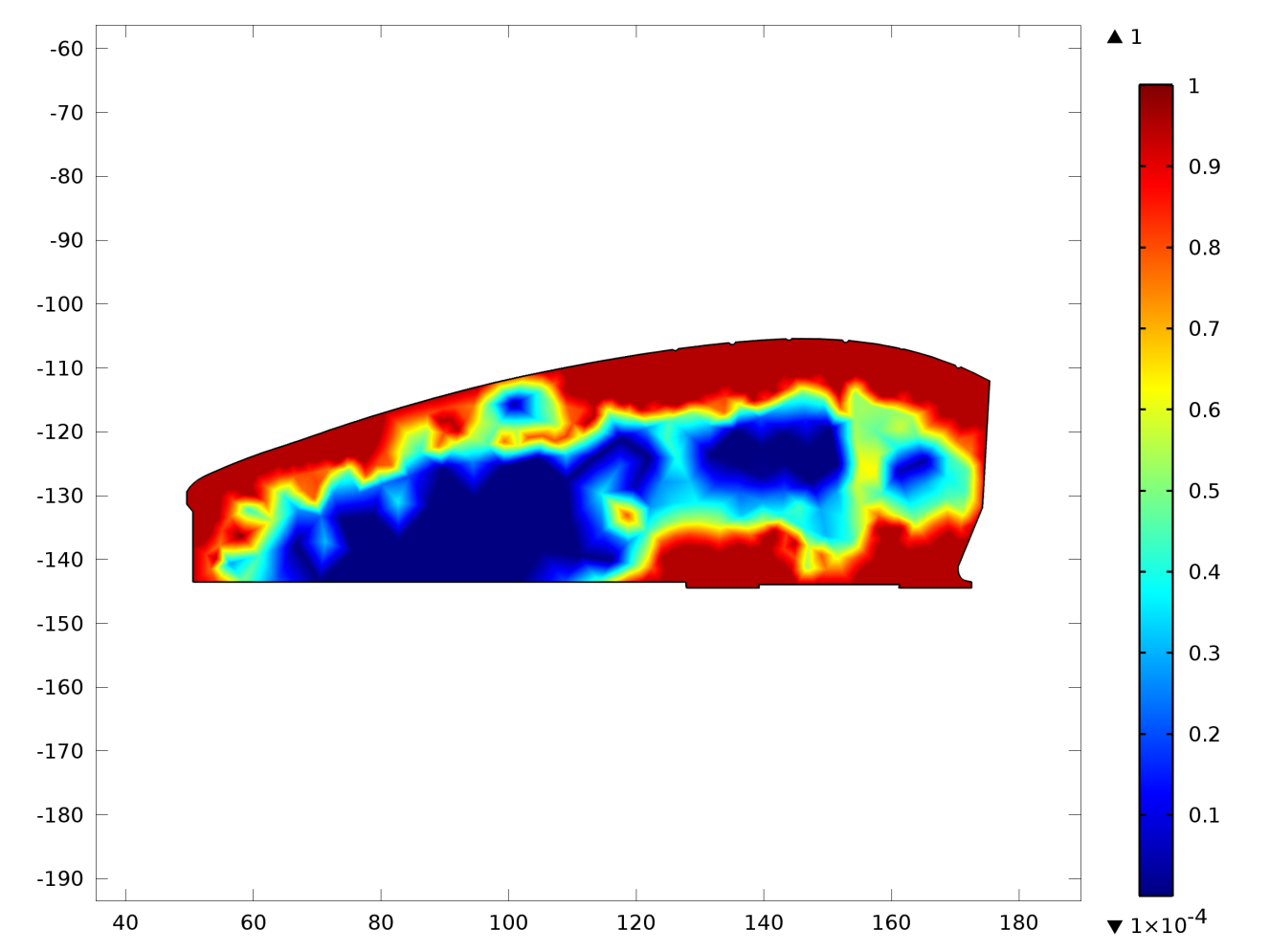 1
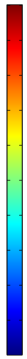 0
Optimization results in a two dimensional layout 
	for a new prototype of a coupling component.
16
Optimization Phase II: Shape Optimization Method
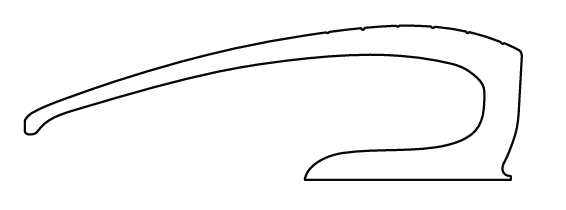 A coupling component is extracted from the layout.
17
Optimization Phase II: Shape Optimization Method
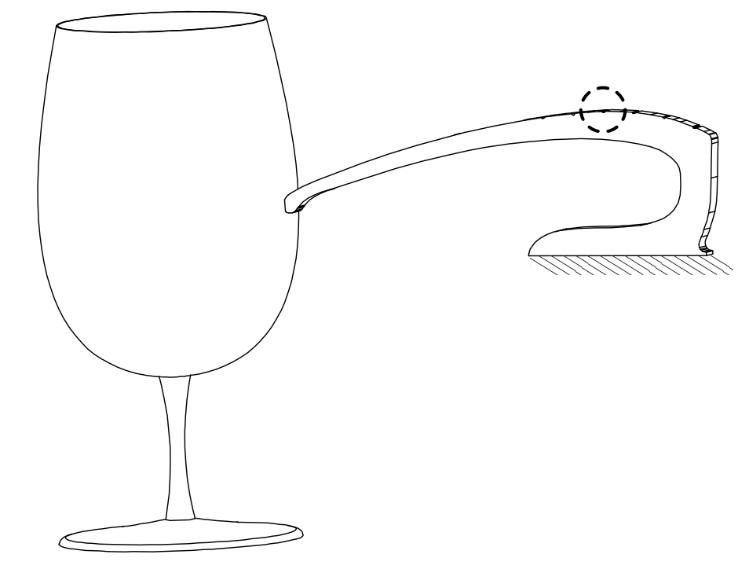 The coupling component is achieved by extruding 
      the 2 dimensional layout generated by the Material Distribution Method.
The shape optimization method uses a coupled 
      wine glass/coupling component model.
18
Optimization Phase II: Shape Optimization Method
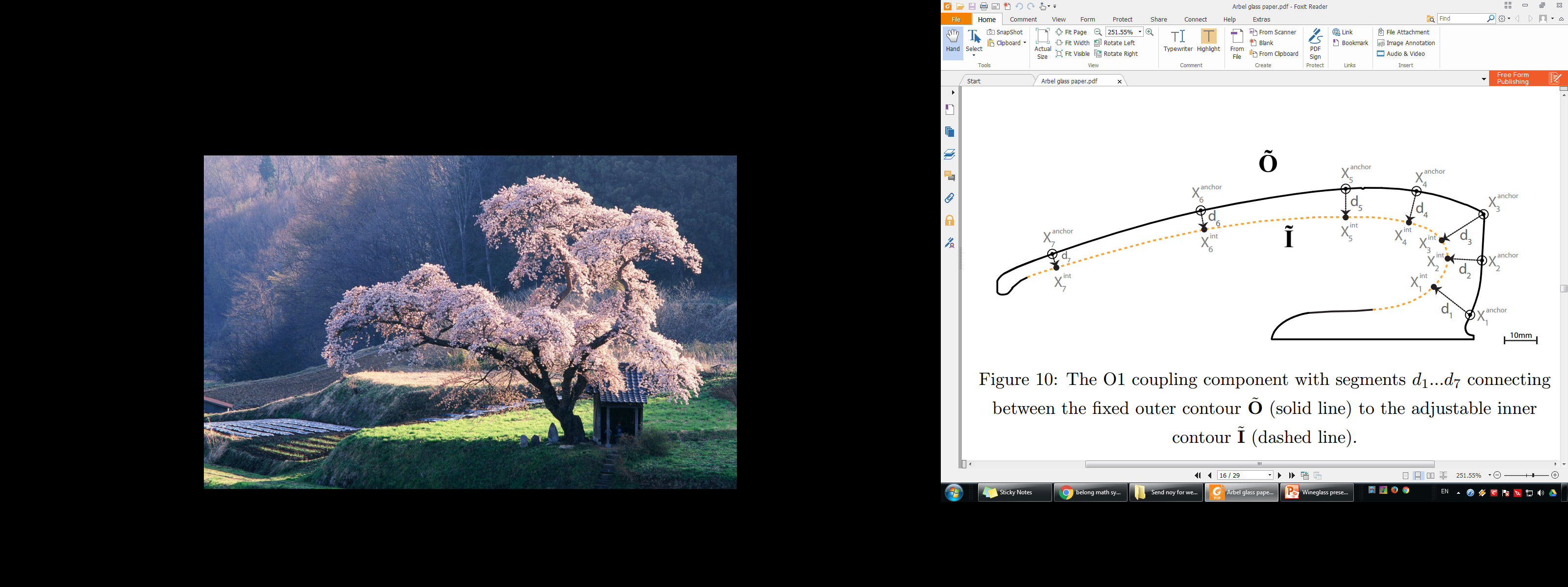 19
Optimization Phase II: Shape Optimization Method
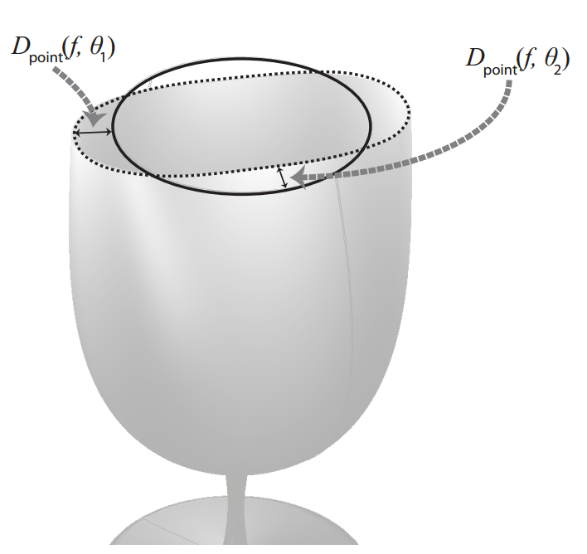 β - A shape of a bridge defined by a set {d1…dN}
Β – The domain of all possible bridge shapes 
	that can be obtained by small perturbations.
Dpoint(f,θ;β) – frequency dependent glass displacement
	       at a point on the rim.
20
Optimization Phase II: Results
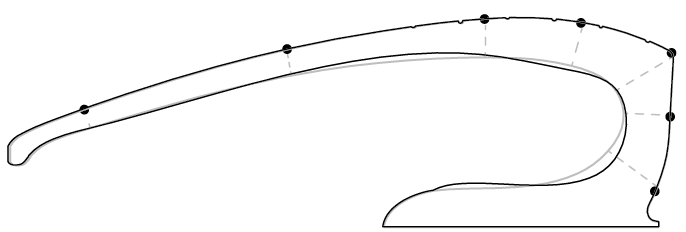 The optimization stage results in a new set of values, 
	defining a new optimized bridge.
21
Optimization Simulation
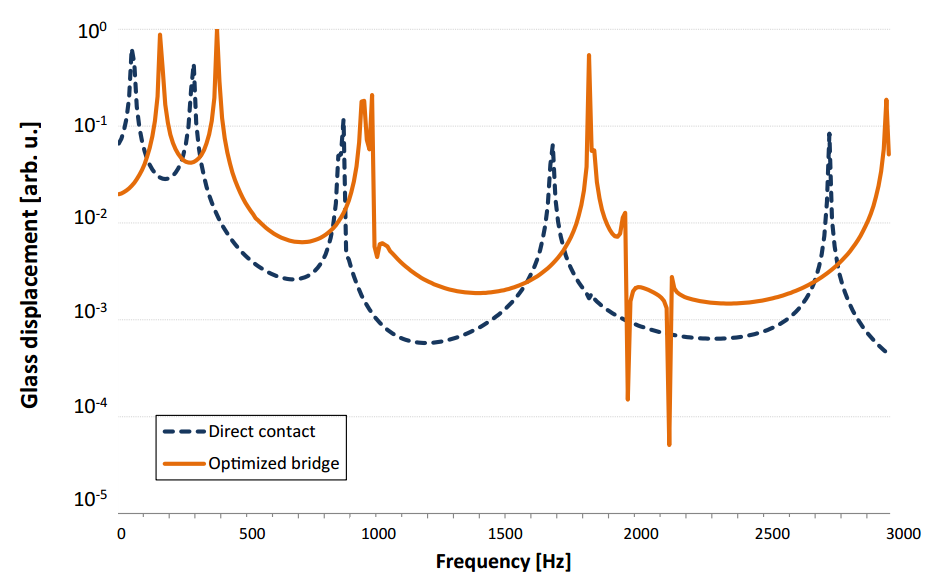 The optimized bridge was tested by simulations.
The optimized bridge produced higher glass displacements 
	than the direct contact method.
22
Experiment Setup
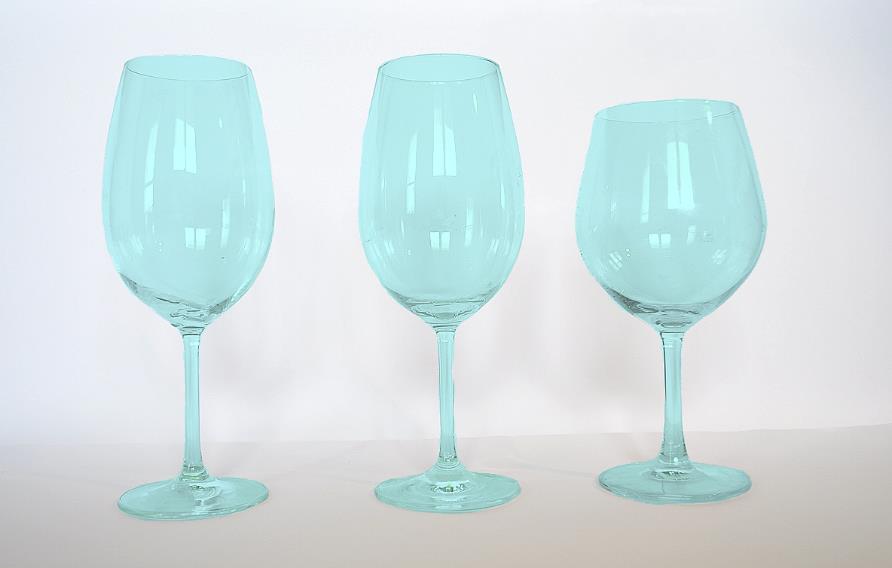 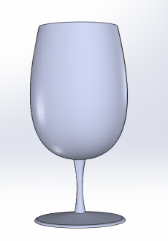 437Hz
(A4)Glass1a
The optimized bridge was compared to direct-coupling by experiment.
3 glasses were used, 2 of which are identical to the simulation model.
435Hz
(A4)Glass2
550Hz
(C#5)Glass1b
Simulation
model
glass
23
Experiment Setup
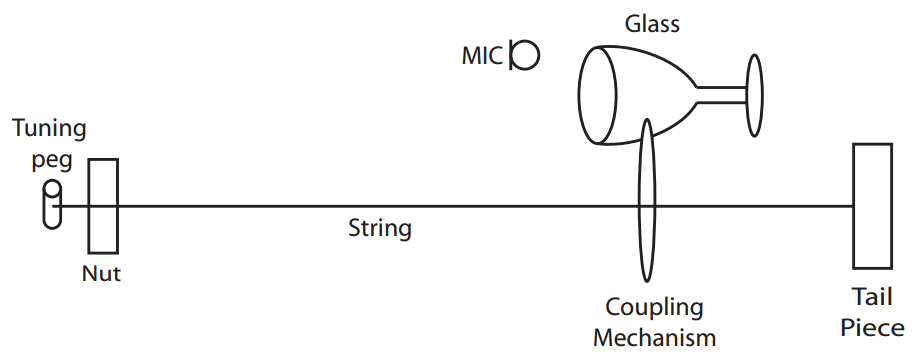 Glass sound intensity produced by each coupling method was measured.
Measurements were performed across a discrete frequency range of musical notes.
24
Experiment Results
Glass1a intensity measurements
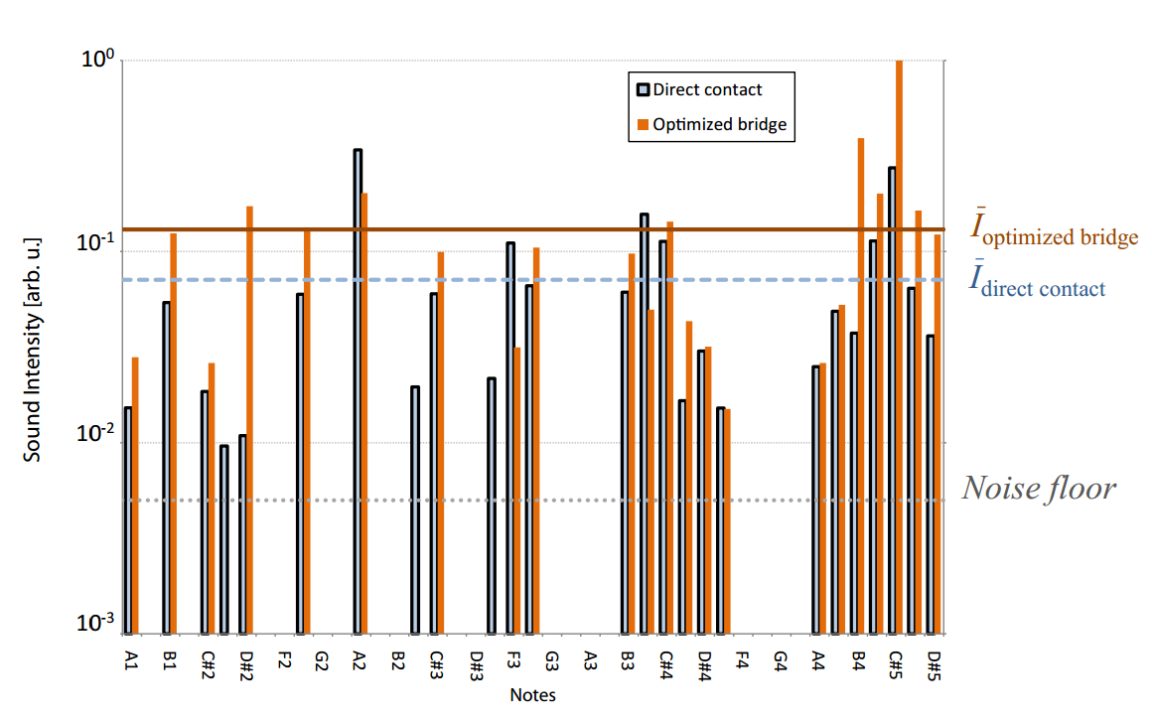 Glass1a and Glass1b:
The optimized bridge generated higher intensity glass responses (average and median).
Glass2 (different from the model glass):
The optimized bridge generated lower intensity glass responses (average and median).
25
Experiment Results
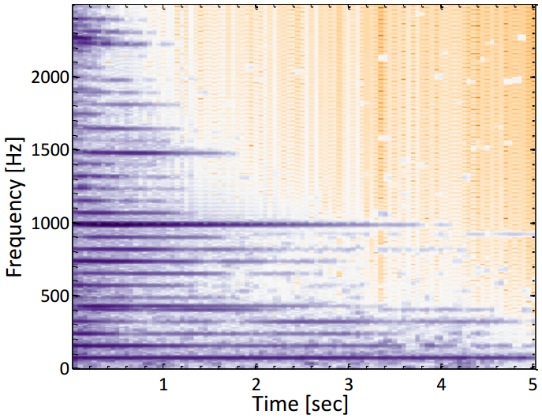 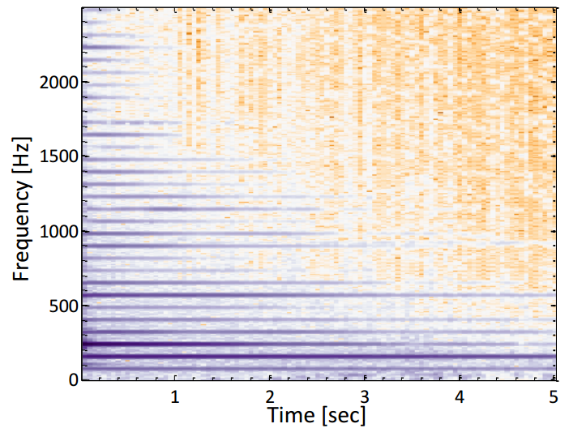 Coupled string and glass (Glass2a)
Classical guitar
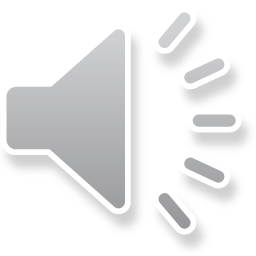 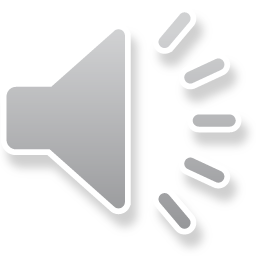 The coupled string-wine glass spectrum contains more high harmonies, 
	in comparison with a classical guitar spectrum.
26